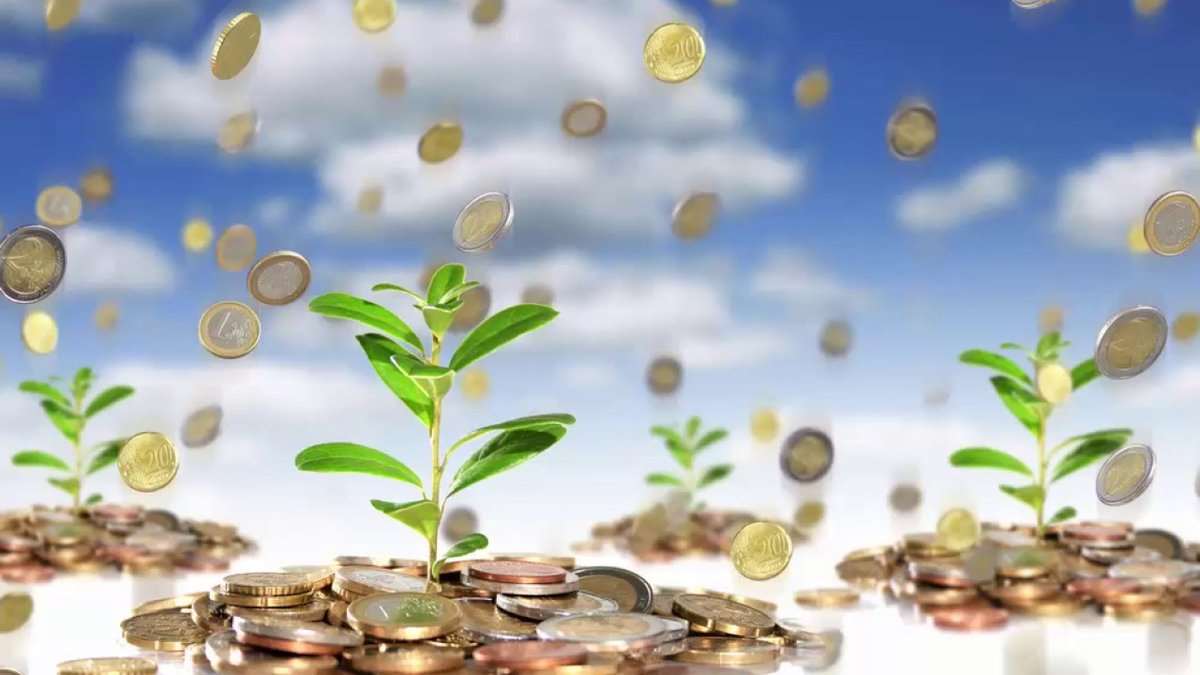 Муниципальное бюджетное дошкольное образовательное учреждение«Детский сад № 97»ОГРН 1192468036133 ИНН 2465327806Юридический адрес:660077, г. Красноярск, ул. Петра Ломака, д.2А, т.2179750,2179740E-mail:dou39@inbox.ruФактический адрес: 660077, г. Красноярск, ул. Петра Ломака, д.2А, т.2179750,2179740;                    660125, г. Красноярск, ул. 9 Мая, д.64, т.2163901,2163900                                                    Дидактическое пособие                                                   по формированию                                        финансовой грамотности                                           старших дошкольников «Терминал Юный экономист»
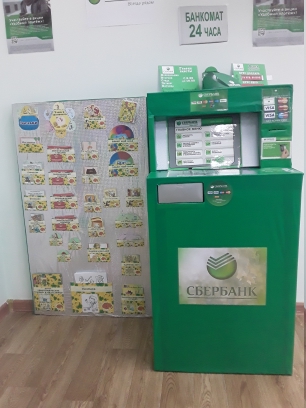 Ерощенкова Инна Владимировна, воспитатель первой категории
Аннотация
 	Предлагаю вашему вниманию авторское дидактическое пособие «Терминал Юный экономист», которое направлено на экономическое воспитание детей, формирование финансовой грамотности и расширение их представлений о бюджете, деньгах, товарах и услугах переходящих в сюжетно - ролевую игру.
	Пособие состоит из двух частей: Первая часть теоретическая: Был создан специальный разворот, на котором дети смогут познакомиться с Лото "Экономические сказки", " Экономический словарик" Лото "Магазины" с набором товаров, картотека проблемных ситуаций, Игра "Назови профессии", набор макетов для составления Бюджета семьи, игра "Можно-нельзя купить", картотека игр, игра "Парные картинки - Валюта", набор карточек - Разложи и расскажи, персонажи, Игра "Профессии", Карточки Чему учат сказки, загадки в кошельке, Пословицы и поговорки, стихи, интерактивное окошко "Учимся экономить, раскраски, игра на кругах Луллия "Размен денег" позволит закрепить состав числа, отработать счет, варианты подбора суммы и сдачи, решение и составление задач, Игра - ходилка на формирование представлений о семейном бюджете, способах его пополнения, особенностях накопления средств.А еще в игре можно потренировать навыки счета, сложения и вычитания в пределах десяти.  Вторая часть практическая: В этой части пособия дошкольники смогут поиграть с макетом банкомата, оплачивая покупки, услуги, научатся правильно пользоваться пластиковой картой. А также очутиться в магазине, где могут выставить на прилавок различный товар и продать его; дополнением была создана касса – это еще больше добавляет интерес у ребенка. 
	Методическая ценность: Универсальное развивающее пособие для организации самостоятельной, индивидуальной и совместной деятельности педагога и детей. 
	Возможность использования: Подобранный материал привлекает внимание яркостью, интересным содержанием и помогает ребенку самостоятельно по своему желанию использовать информацию по изучаемой теме и лучше понять, и запомнить материал. Это отличный способ для повторения пройденного. Так же для сюжетно – ролевой игры в «Банк», где атрибуты к терминалу, ширма – касса, деньги разных валют, и.т.д. прилагаются. 
	Дидактическое пособие хорошо подходит для занятий в группах, где одновременно будут заняты несколько детей. Можно выбрать задания под силу каждому (одним – кармашки с карточками по данной теме, а другим детям – задания, подразумевающие рассмотреть картинки и ответить на вопросы воспитателя и т. д.). 
	Многофункциональность представленного дидактического пособия предполагает использования его в работе с детьми от 5 до 7 лет с возможностью импровизации по ходу образовательной деятельности, смешивания и варьирования, усложнения или упрощения заданий. Информационное наполнение дидактического пособия «Терминал Юный экономист». На развороте пособия имеются различные кармашки, карточки, конверты, в которых собрана информация по темам: «Семейный бюджет», «Деньги», «Потребности»и. т.д.
Деньги, которыми обладаешь – орудие свободы; те, за которыми гонишься — орудие рабства»Жан-Жак Руссо
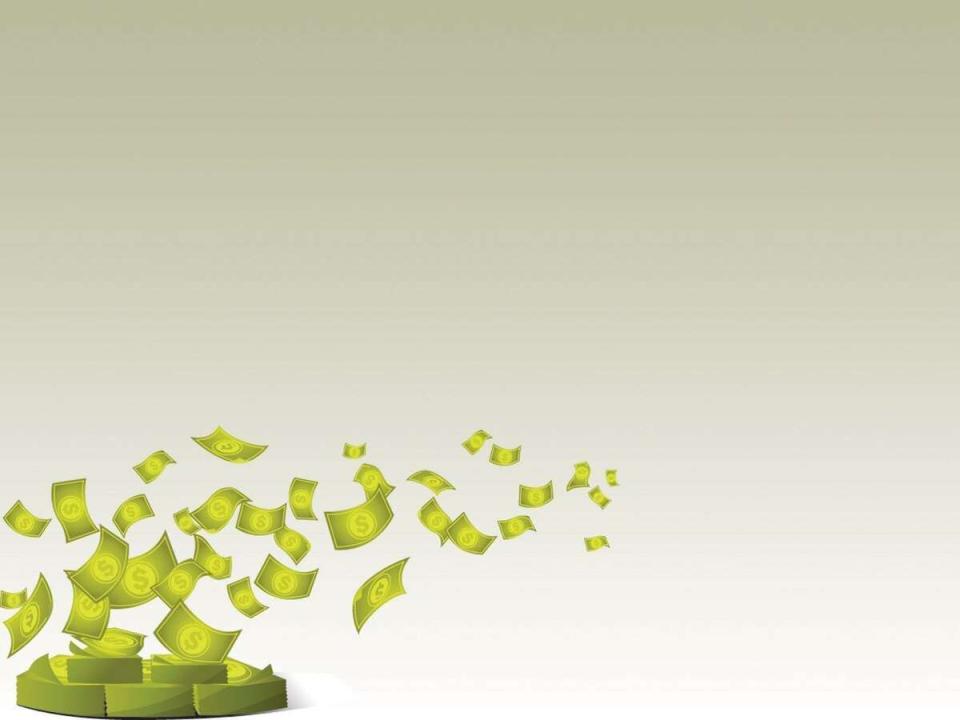 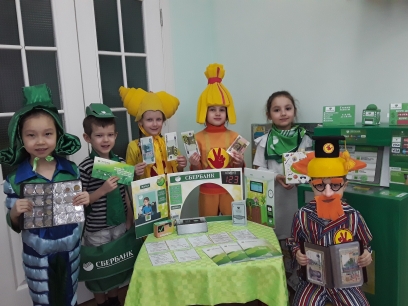 Финансовая грамотность – это особое качество человека, которое формируется с самого малого возраста и показывает умение самостоятельно зарабатывать деньги и грамотно ими управлять.
АктуальностьСовременная жизнь диктует свои стандарты: в условиях рыночной экономики человеку в любом возрасте, чтобы быть успешным, необходимо быть финансово грамотным. Поэтому обучение основам экономических знаний необходимо начинать уже в детском саду, ведь представления о деньгах и их применении начинают формироваться в дошкольном возрасте.
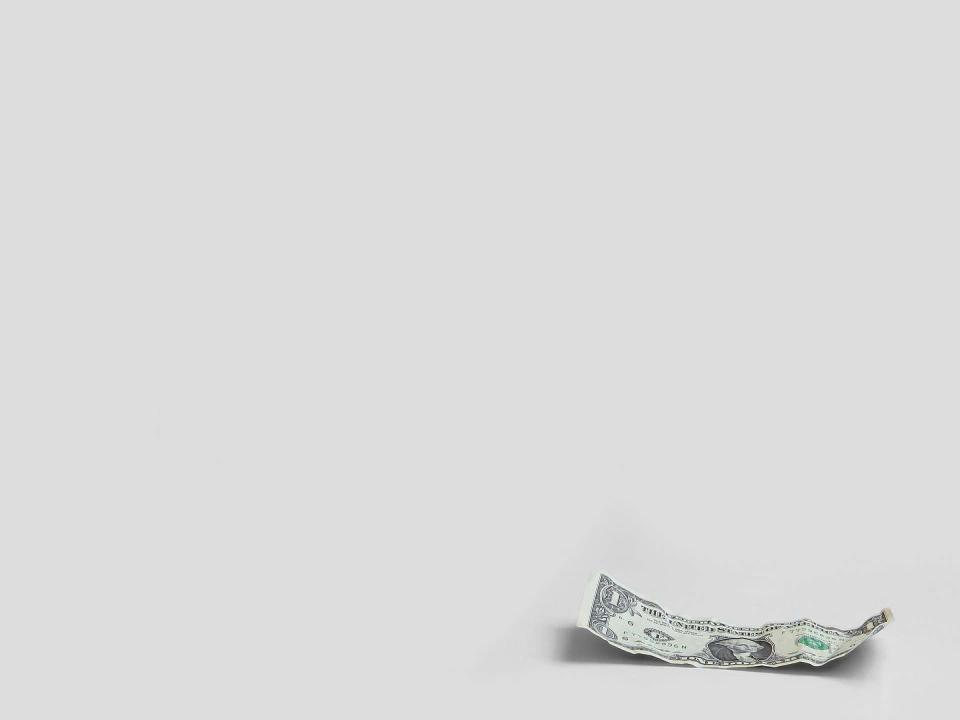 Цель:Помочь детям войти в социально-экономическую жизнь, способствовать формированию основ финансовой грамотности у детей дошкольного возраста.Задачи:1. Создать условия для формирования элементарных экономических знаний у детей.2. Научить понимать и ценить окружающий предметный мир (как результат труда людей, видеть красоту человеческого творения и относиться к нему с уважением.3. Развить эмоциональную сферу детей, умение понимать свое эмоциональное состояние, регулировать собственное поведение, формировать положительную самооценку, способность распознать чувства других людей.4. Развить у детей навыки и привычки речевого этикета, культурного поведения в быту (вести себя правильно в реальных жизненных ситуациях с разумными потребностями).5. Формировать правильное отношение к деньгам как предмету жизненной необходимости.Федеральный государственный образовательный стандарт дошкольного образования ставит задачу формирования общей культуры личности детей.Экономическая культура личности дошкольника характеризуется наличием первичных представлений об экономических категориях, интеллектуальных и нравственных качествах (бережливость, смекалка, трудолюбие, умение планировать дела, осуждение жадности и расточительности). Без сформированных первичных экономических представлений невозможно формирование финансовой грамотности.
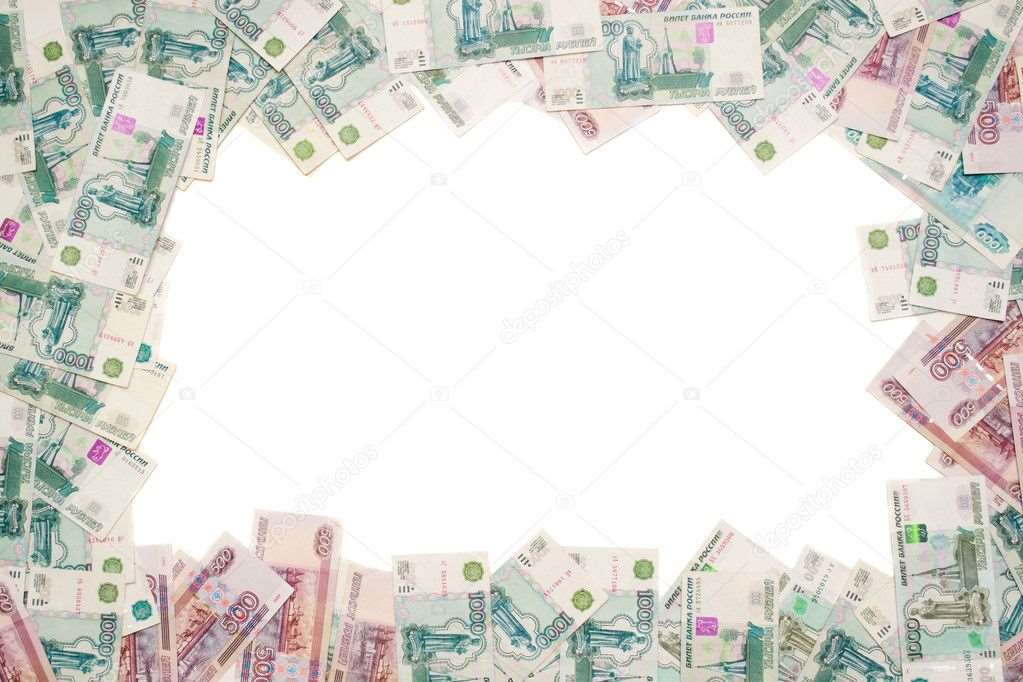 Работу с дошкольниками по формированию финансовой грамотности я разделила на восемь экономических блоков:
1 блок: Экономика. Это, прежде всего, решение двух ключевых вопросов: откуда берутся средства (не обязательно деньги, и как ими распорядиться. Научить выделять в окружающем мире экономические характеристики. Развивать умение выделять экономическое содержание из сказочного произведения.
2 блок: Потребность. Дети получают знания и представления о том, что человек, как живое существо, подобно животным и растениям нуждается в воде, воздухе, тепле, свете, пище, одежде, жилье, т. е., потребности, без удовлетворения которых человек не может существовать. Однако дети должны знать, что кроме этих существуют и другие, не менее важные, так называемые социальные потребности: потребность в безопасности, любви, дружбе, защите, общении и т. д.
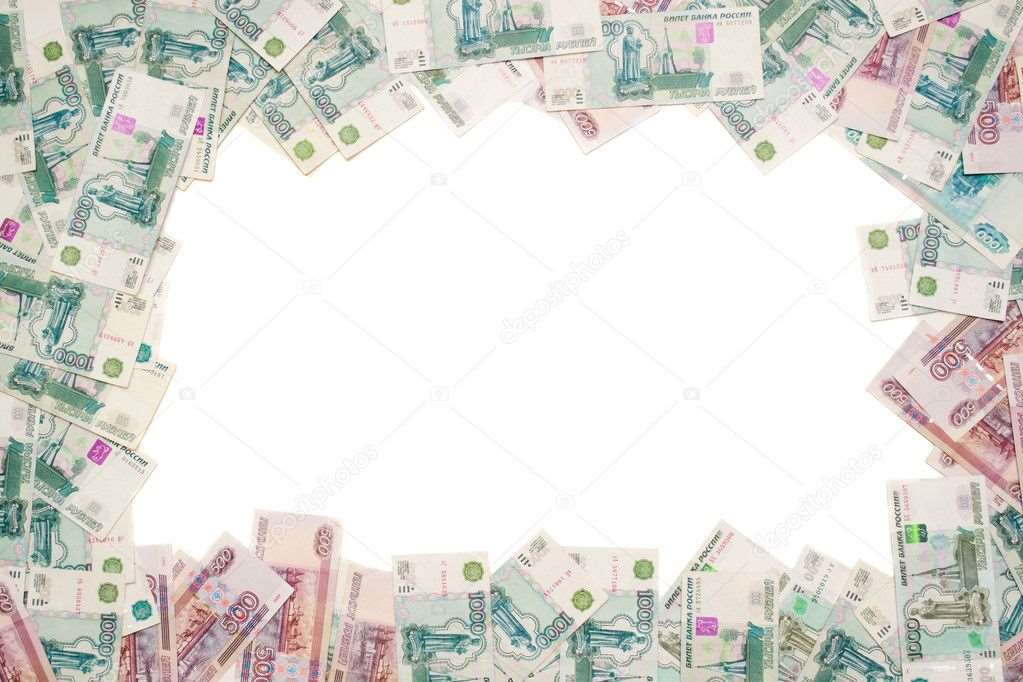 3 блок: Труд и профессии. Дети узнают о том, что люди трудятся, чтобы прокормить себя и свою семью, чтобы сделать запасы на будущее, приносить пользу другим. В процессе труда люди создают, производят различные предметы, продукты труда. Производство невозможно без средств производства, с помощью которых осуществляется процесс производства продуктов труда. Для того чтобы что-то изготовить, необходимо знать способ изготовления, который называют технологией.
4 блок: Товар, товарообмен. Обмен товарами и услугами – путь удовлетворения экономических потребностей. Для продажи и покупки в игровой форме дети изучают спрос и предложение, принимают «заказы» на товары и услуги. Привлечение детей к производству рекламы, прослеживание вместе с ними действенности рекламы. Происходит развитие представлений: о спросе и предложении и их влиянии на величину цены; об установлении цены; об обмене товарами и услугами.
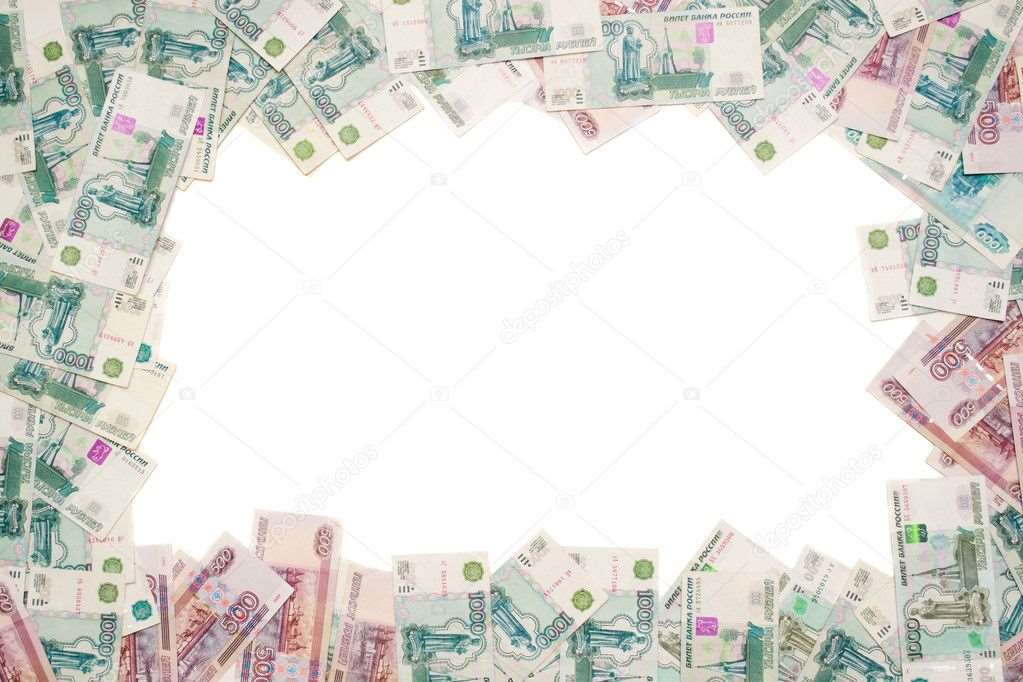 5 блок: Выгода и убыток. 
Формировать положительное отношение к труду людей, умеющих хорошо трудиться, честно зарабатывать деньги, признавать авторитетными качества хозяина, бережливость, рациональность, экономичность, щедрость, благородство, честность, отзывчивость.
6 блок: Деньги и бюджет семьи. 
Дети знакомятся с понятием «деньги» как общим эквивалентом, а также с тем, что они являются тоже товаром, но необычным, т. к. количество его всегда оказывается равноценным другому товару, который может быть на них обменен. Кроме того, деньги это средство платежа при купле-продаже. Необходимо подвести детей к тому, что любой товар имеет свою цену. Одни товары – дорогие, другие стоят меньше (дешевле).
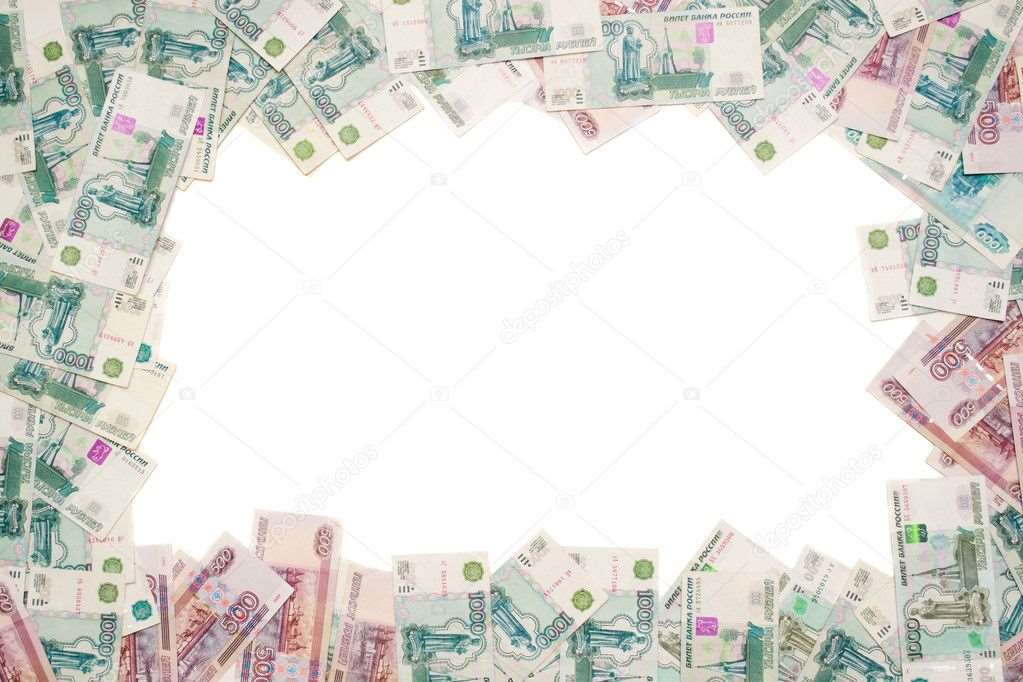 7 блок: Реклама. Реклама – это определенная информация, которая упакована в оригинальную форму. Кроме информации реклама несет в себе определенный эмоциональный настрой. Именно поэтому дети так любят рекламу, играют в нее. Дать максимум информации при минимуме слов, выделить основные, характерные черты рекламируемого объекта, выгодно подчеркнуть его отличие от других и доказать преимущества.
8 блок: Бизнес и капитал. Продолжать знакомить детей с понятиями экономической категории «Бизнес», «Капитал», «Купля-продажа», как вид бизнеса, выделяя составные части капитала. Воспитывать отрицательное отношение к жадности и корысти; деловые качества личности, чувство восхищения смекалкой, добротой.
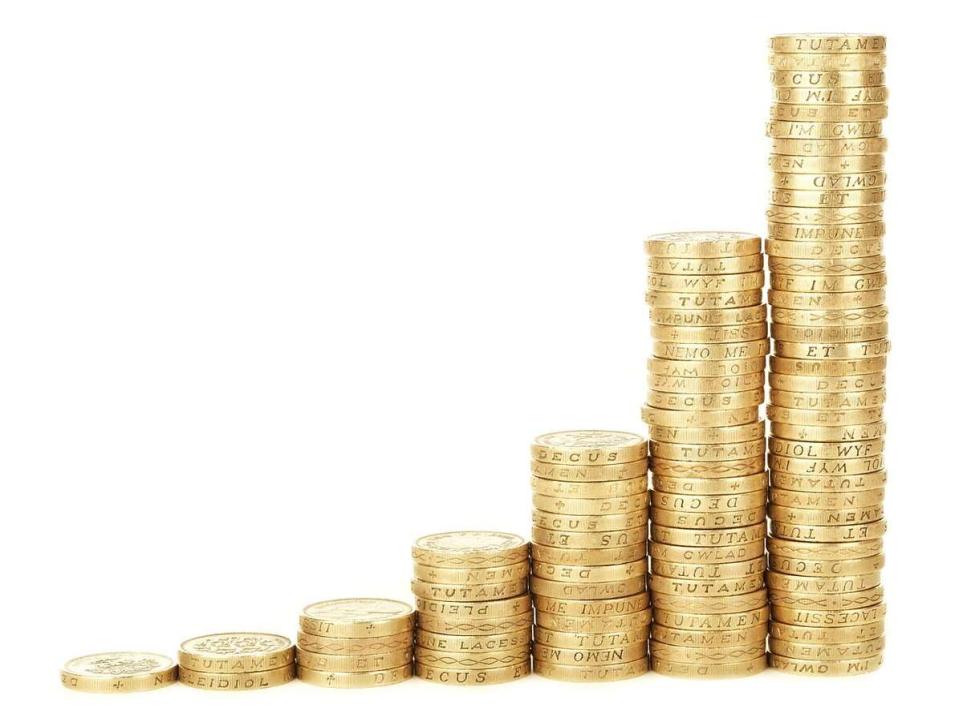 Методы и приемы работы с детьми по финансовой грамотности
интеллектуальные игры и развлечения
сюжетно-ролевые, дидактические, настольные игры
тематические занятия
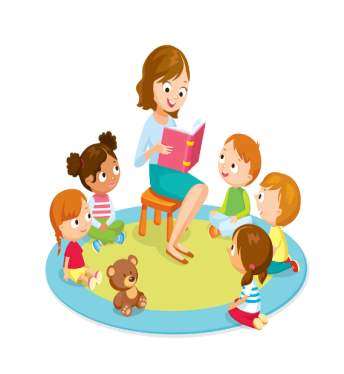 беседы
чтение стихов, сказок, пословиц, поговорок
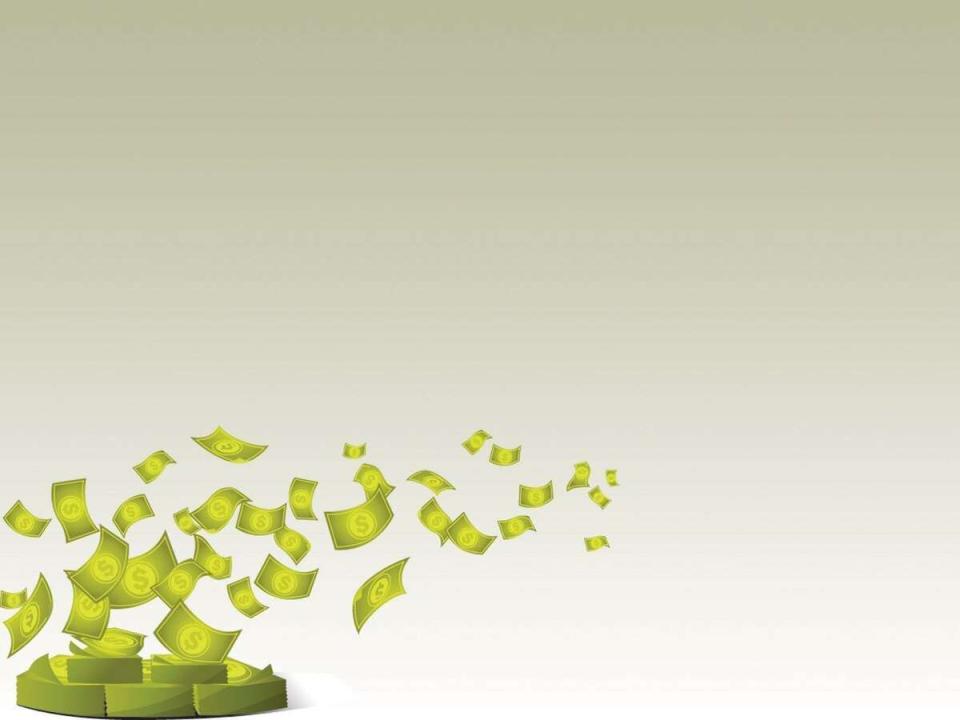 Информационное наполнение дидактического пособия 
«Терминал Юный экономист»:
 на развороте  пособия имеются различные кармашки, карточки, конверты, в которых собрана информация по темам: «Семейный бюджет», «Деньги», «Потребности» т.д.
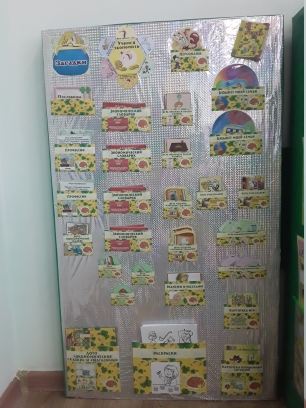 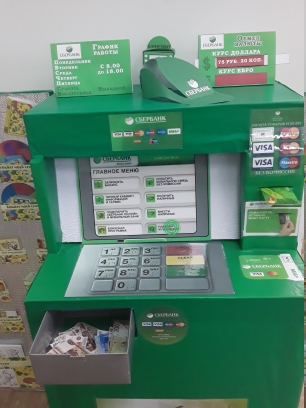 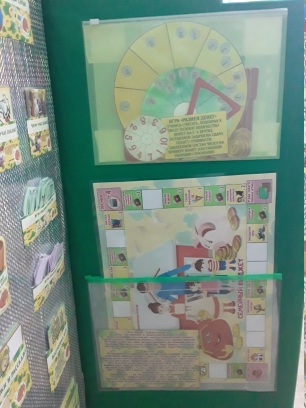 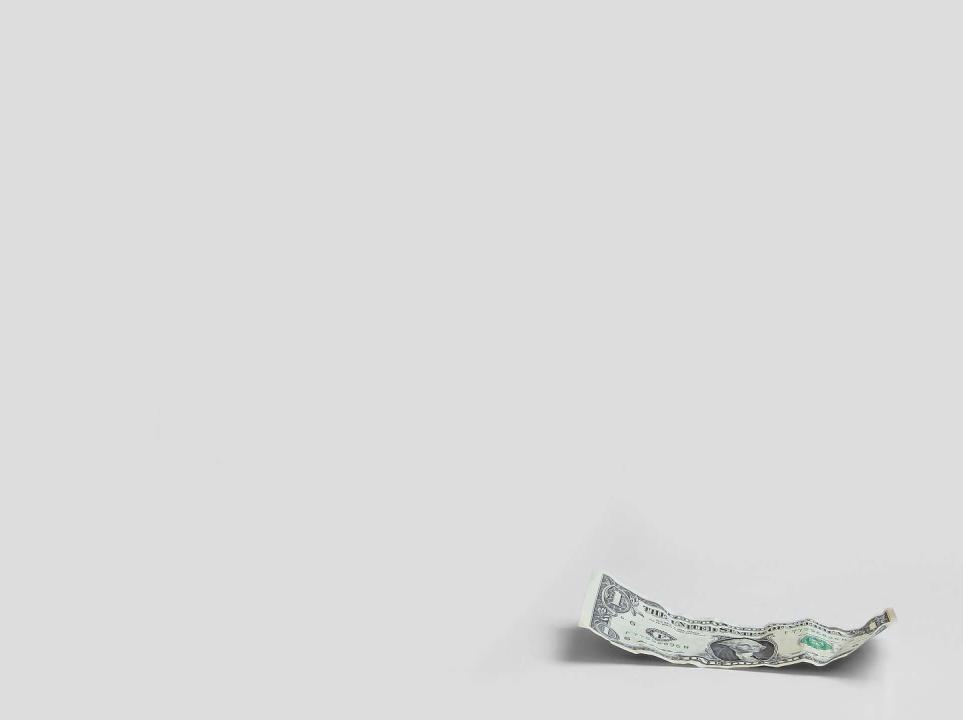 игра на круге Луллия "Размен денег" позволит закрепить состав числа, отработать счет, варианты подбора суммы и сдачи, решение и составление задач
Экономический словарик
Игра – ходилка «Семейный бюджет» на формирование представлений о семейном бюджете, способах его пополнения, особенностях накопления средств.
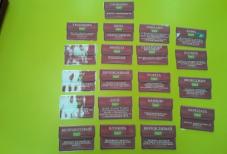 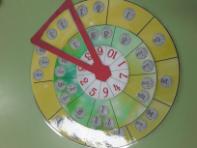 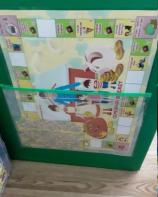 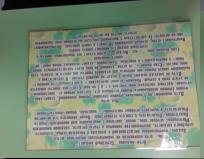 Персонажи из мультфильмов для проигрывания тетра по финансовой грамотности
Картотека проблемных ситуаций
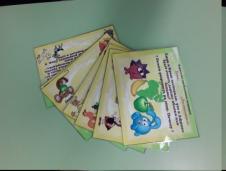 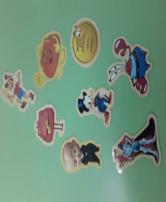 Лото "Экономические сказки" для закрепления прочитанных сказок, в которых есть финансовые эпизоды.
Лото "Магазины" с набором товаров
Игра «Назови профессии»
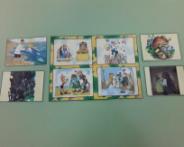 Набор макетов для составления «Бюджета  семьи»
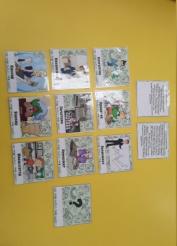 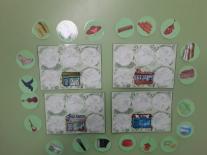 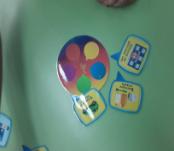 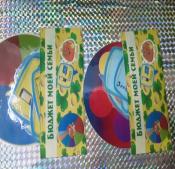 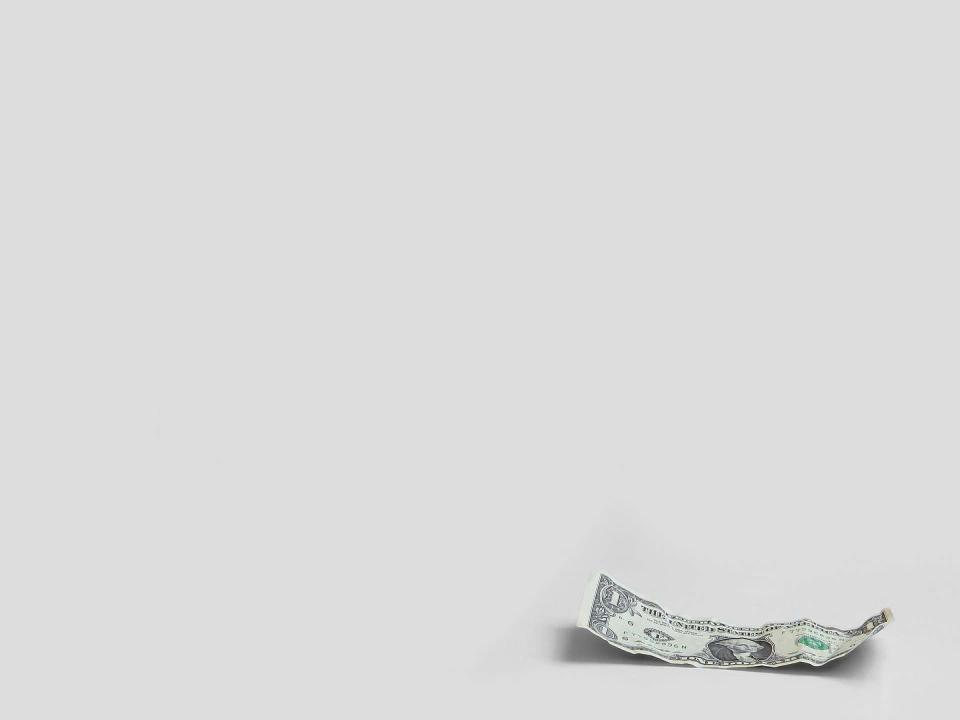 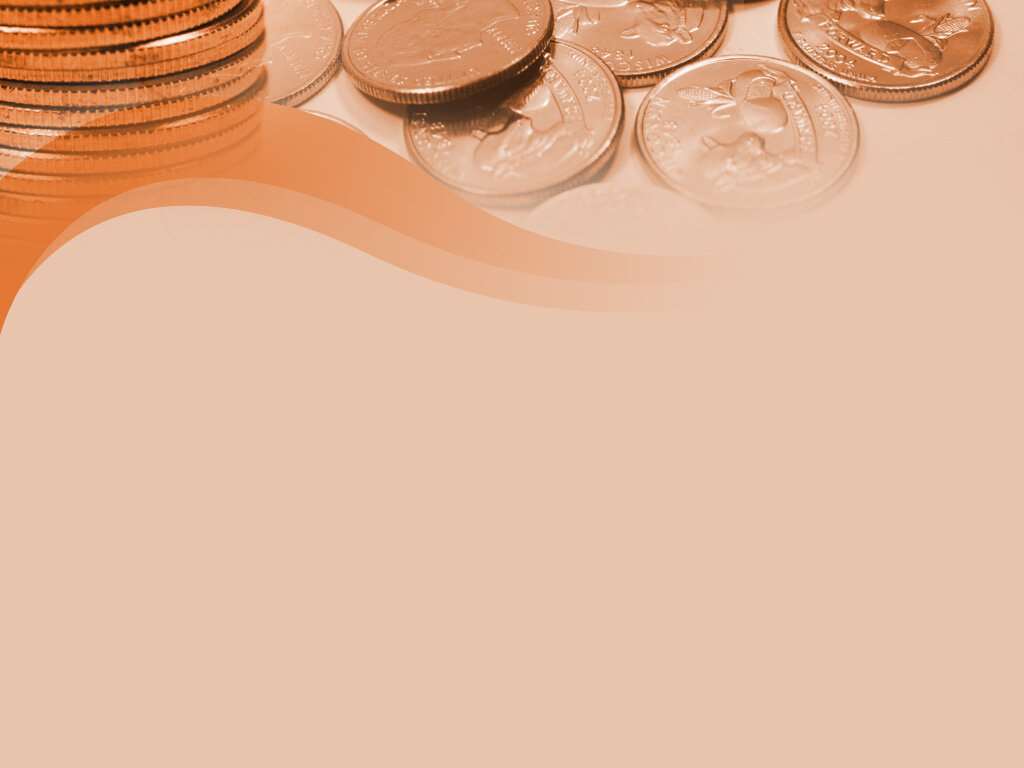 "Парные картинки - Валюта"
интерактивное окошко "Учимся экономить
игра "Можно-нельзя купить"
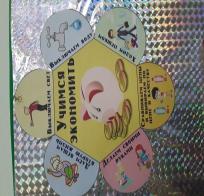 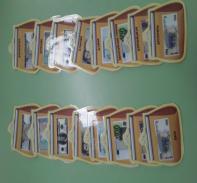 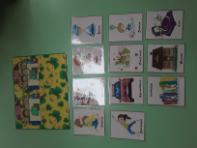 Загадки монетки в кошельке
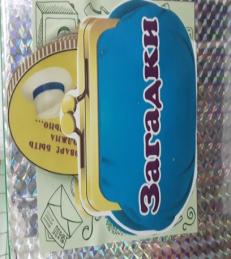 Пословицы и поговорки про деньги
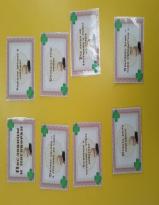 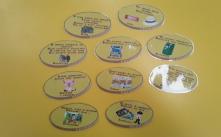 Раскраски
Стихи про деньги
Карточки Чему учат сказки
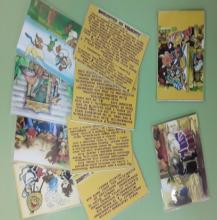 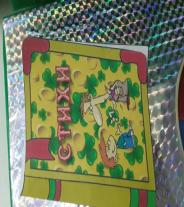 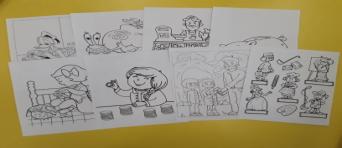 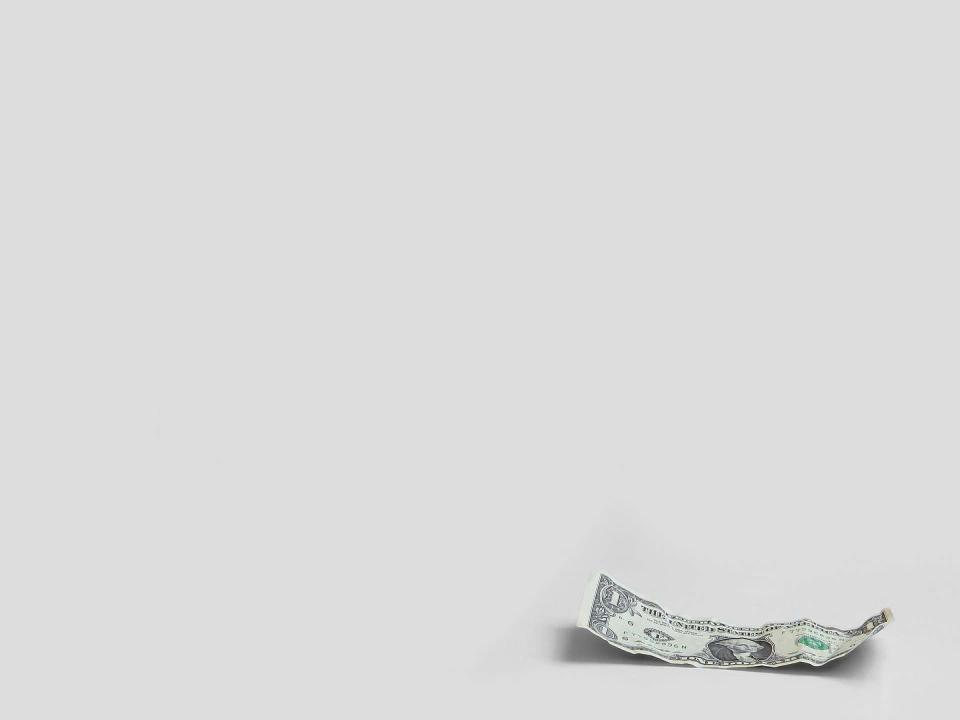 Варианты создания условий по развитию финансовой грамотности по возрастам

Старшая группа
«Банк», «Аптека», «Семья», «Ветеринарная лечебница»
- Медиатека из презентаций
- Медиатека интерактивных игр
- Ребусы
- Лабиринты тематические
- Игры-путешествия
- Банковские карты
- Ненастоящие деньги
- Банкомат
- Дидактические игры «Какой товар лишний?», «Что угодно для души», «Деньги» и другие.

Подготовительная группа
«Фабрика изготовления денег», «Школа», «Салон красоты», «Цирк», «Супермаркет», «Мебельная фабрика», «Банк».
- Металлические устаревшие деньги
- Альбом «Эволюция денег»
- Кроссворд
-Дидактические игры «Дорого – дешево», «Потребность – возможность», «Бюджет» и другие.
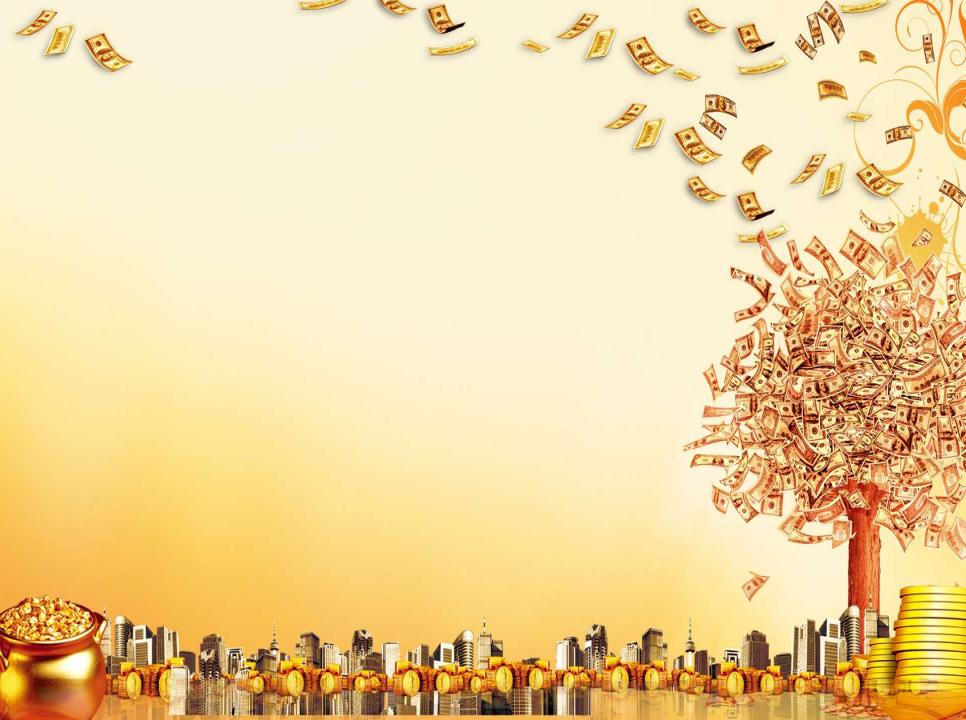 Планируемые результаты-дети должны понять, что…
1.  Деньги не появляются сами собой, а зарабатываются.
2. Сначала зарабатываем – потом тратим: соответственно, чем больше зарабатываешь и разумнее тратишь, тем больше можешь купить.
3.  Стоимость товара зависит от его качества, нужности и от того, насколько сложно его произвести .
4. Деньги любят счет (дети должны уметь считать деньги, например, сдачу в магазине, деньги, которые они могут потратить в магазине).
5. Финансы нужно планировать (приучаем вести учет доходов и расходов в краткосрочном периоде).
6. Твои деньги бывают объектом чужого интереса (дети должны знать элементарные правила финансовой безопасности).
7. Не все продается и покупается (дети должны понимать, что главные ценности – жизнь, отношения, радость близких людей – за деньги не купишь).
8. Финансы – это интересно и увлекательно.
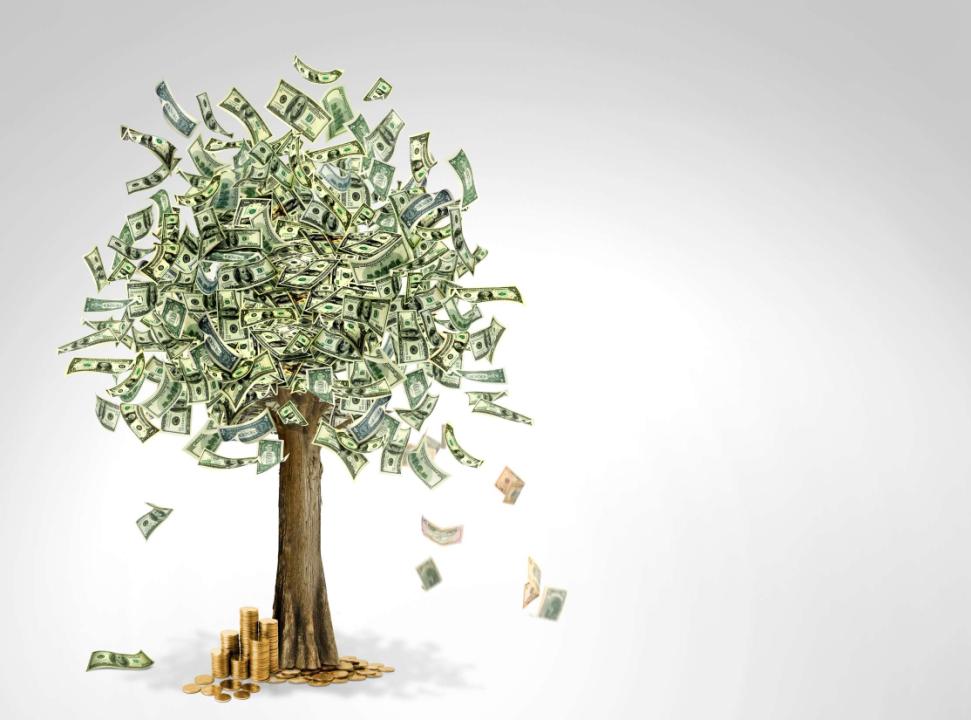 Спасибо за внимание